Interactive Technology and Teaching Excellence
Dr. Rachael-Anne Knight PFHEA NTF
Associate Dean Education & Associate Professor of Phonetics
@r_a_knight
Outline
The traditional lecture

Active learning

Interactive technologies

Teaching Excellence

Embedding interactive technologies
The ‘traditional’ lecture
The lecture is the most prevalent form of teaching in higher education institutions across the world
 (Gorissen et al 2012)
Laurentius de Voltolina - The Yorck Project: 10.000 Meisterwerke der Malerei. DVD-ROM, 2002.
 ISBN 3936122202. Distributed byDIRECTMEDIA Publishing GmbH.
Criticisms of the traditional lecture
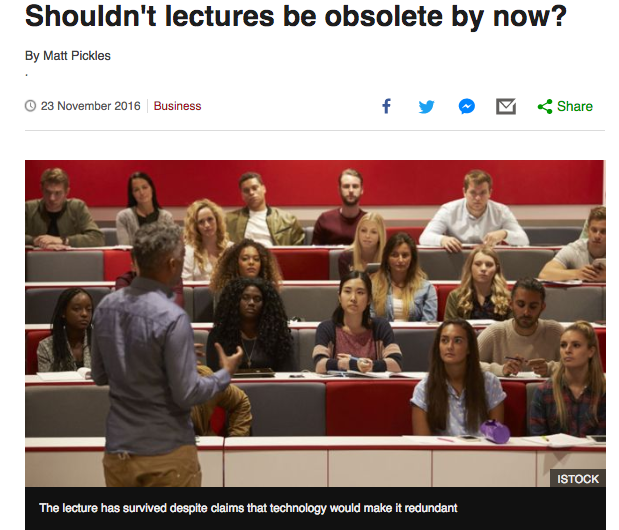 Phillips (2005) asserts that lectures: 

“can be used to teach information, including the framework of a subject, but an expository approach is unsuitable to stimulate thought or change attitudes” Bligh (1972:223) 

are “legitimised only by 800 years of tradition” Laurillard (2002: 93)
Enter active learning
Active learning is generally defined as any instructional method that engages students in the learning process. In short, active learning requires students to do meaningful learning activities and think about what they are doing 
Prince (2004)
Michael, J. (2006). Where’s the evidence that active learning works?. Advances in physiology education, 30(4), 159-167.
The evidence for active learning – Progression (SR)
Freeman et al (2014) show that passive lectures lead to higher failure rates than active learning
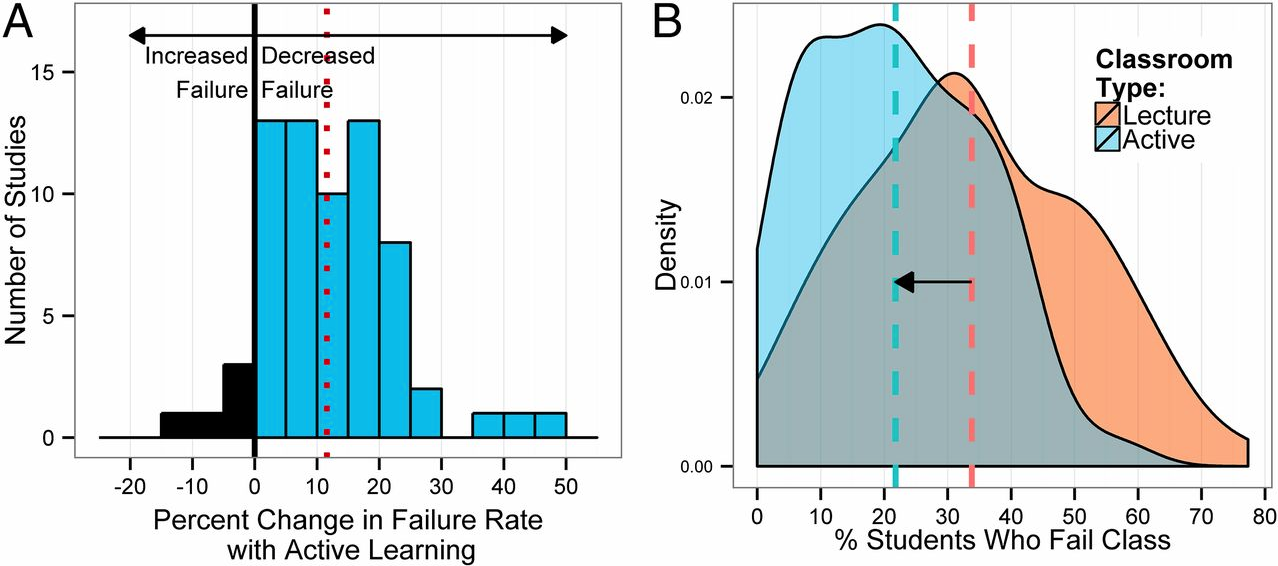 The evidence for active learning - attainment
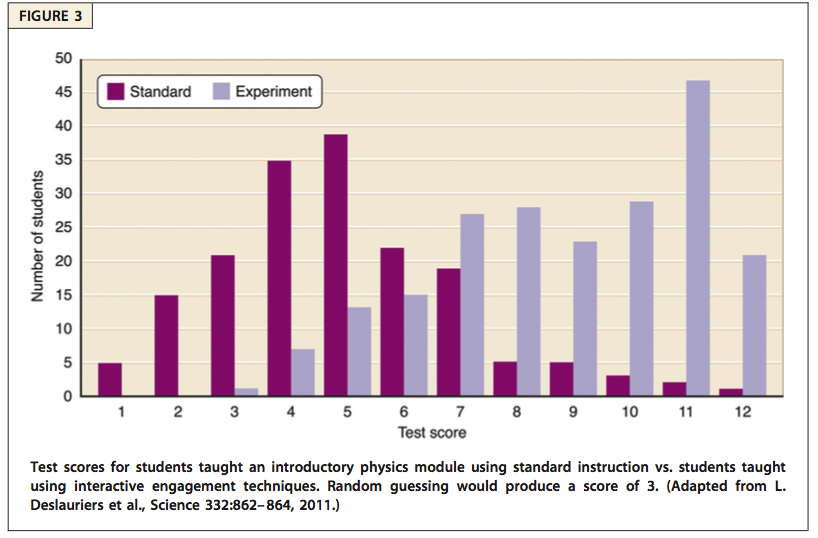 ‘Developing expertise requires intense practice that includes doing challenging and relevant tasks, followed by feedback and reflection on one’s performance’ 
Wieman and Gilbert (2015: 152)
Why do traditional lectures prevail? (SR)
Goffe and Kauper (2014)
Survey of 275 economics instructors

Median respondent: 
70% of class time was in lecture, 
20% was leading group discussion, 
10% was other learning activities
Traditional lecture seen as either preferred, or having substantial advantages 
Students learn best from lectures (33%)
Students do not learn best from lecture, but it is cost-effective (28%)
Students do not learn best from lecture, alternatives preferred (39%)
So, why do we sometimes persist with lectures?
Increasing class sizes
Transmission of information
A degree of control over the subject matter
Lack of awareness of alternatives
Workload / time in trying something new
Our own learning experiences
A desire to teach concentration/argumentation
Institutional quality and governance – teaching hours
Why doesn’t everyone move away from the lecture? (SR)
Moerschell (2009):
Lack of motivation to learn new teaching methods
Unable to visualise future, comfort with the status quo
Lacking information or skills, uncooperative personality
Credibility issues for new approaches and technologies
Scepticism about efficacy (does it really help)
Gimmicky (effort may be wasted as we abandon it next year)
Time, incentives
Good research gets you promoted, good teaching is suspect
No incentive to spend time on excellent teaching
Current situation
Evidence that most teaching is traditional lectures

Evidence that students learn better from active learning

Evidence that lecturers might find it challenging to change their teaching style for a variety of reasons
How can we introduce active learning with minimum disruption?
Accept the realities of the situation
Time, class size and incentives are genuine issues

Provide a solution which is easy to use and can be supported at institutional level
Communities of practice

Work with the evidence about learning in higher education
Interactive class room technologies
Polling, or personal response systems, have been popular for a number of years

Originally using bespoke handsets, and now increasingly using students’ own devices

Many different systems with broadly similar features
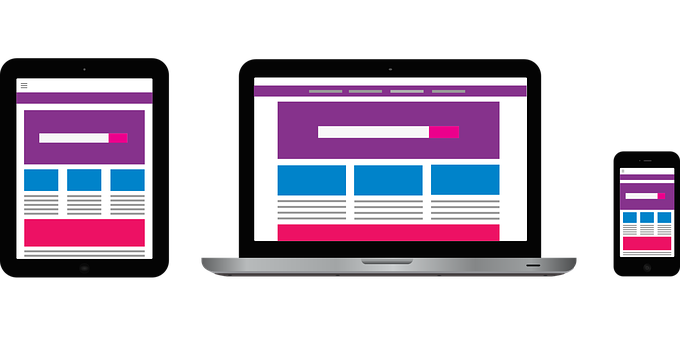 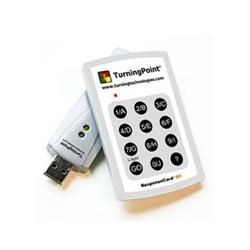 A personal experience
No tech

Clickers

PollEverwhere

Kahoot!

Twitter
15
Breaking the ice
[Speaker Notes: Students like to see their names come up]
Surveys
[Speaker Notes: What do you want to revise?]
Testing knowledge – before, during, after
Gathering opinions
[Speaker Notes: Word cloud]
Reaching group agreement
[Speaker Notes: Ranking exercise]
Using visuals
[Speaker Notes: Head diagrams, ipa chart but what to put here?]
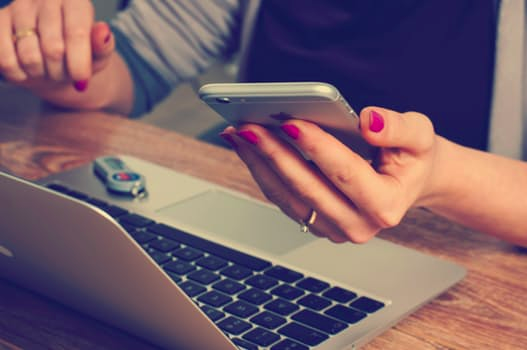 Evidence for the benefits of quizzing (SR)
Dunlosky et al. (2013)

Practice testing and distributed practice received high utility assessments because they benefit learners of different ages and abilities and have been shown to boost students’ performance across many criterion tasks and even in educational contexts.
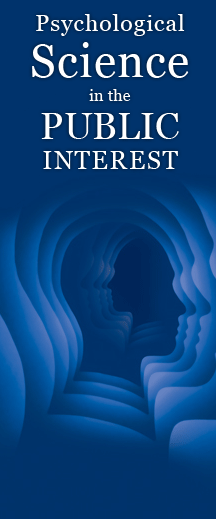 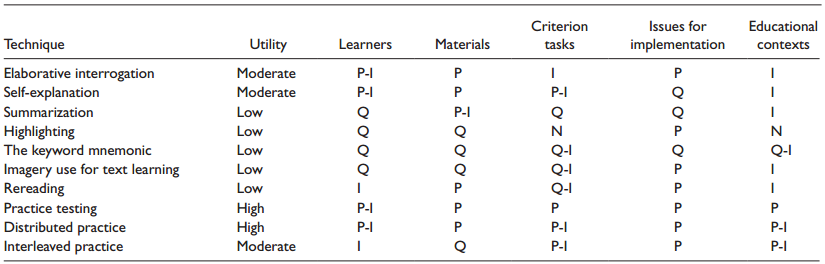 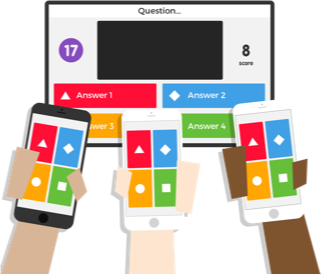 Other options
Kahoot! 
https://kahoot.com/

Twitter
https://blog.bufferapp.com/twitter-polls

Quodl 
quodl.co.uk
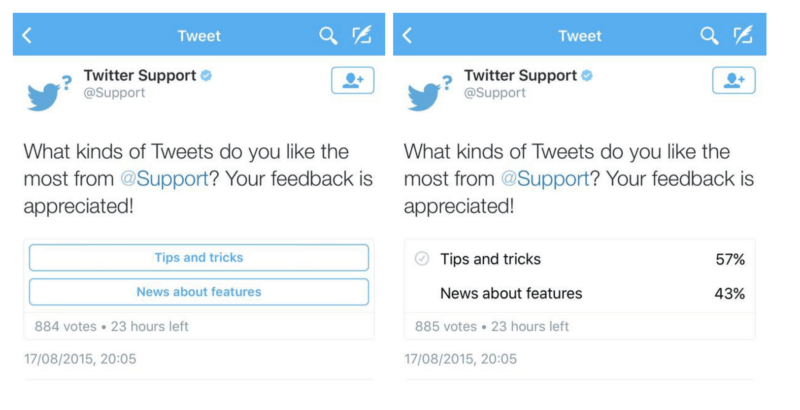 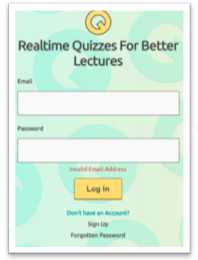 Comparisons to a non-technological solution
Disadvantages
Requires a device
Requires data or wifi
Learning curve for all
Some set-up required
Restrictions in question type and response format
Advantages
Provides instant feedback to students and staff
Anonymous but…
Can be used to track progression
Easily reusable
Flexibly create questions on the fly
Good practice guidelines
http://wonkhe.com/blogs/analysis-lessons-from-the-hea-hepi-survey/
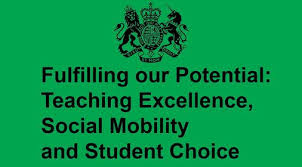 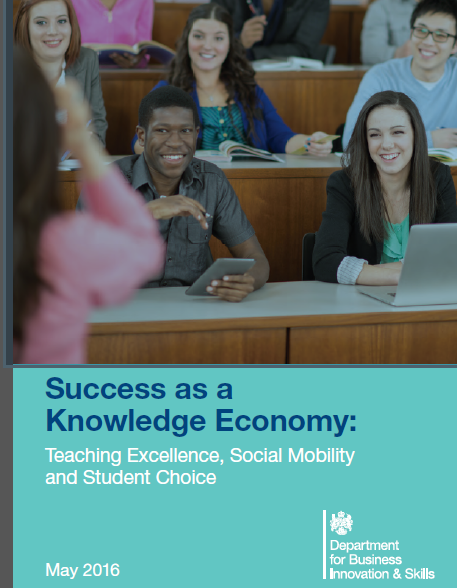 Focus on Teaching Excellence
In 2006 the UK Professional Standards Framework for teaching and supporting learning in higher education was published (A1-4, K2-5, V3)

In 2015 BIS said 
“place a spotlight on teaching and encourage excellent teaching for all students; 
 help institutions improve the quality of their teaching by highlighting exemplary practices” (p 18)

In 2016 BIS stated that
“ Teaching excellence matters…. Excellent teaching needs to flourish across the sector…” (p13).
[Speaker Notes: 16.15]
Interactive learning and teaching excellence
The Teaching Excellence Framework

Progression/Non continuation
Employability
Student satisfaction
Defining Teaching Excellence
Teaching excellence is difficult to define. 

Gunn and Fisk (2013) offer 3 provisional definitions which made some useful distinctions 

• teacher excellence – conceptions of excellence related to individual

teaching excellence - relates to overall conceptions so is about more than the individual teacher 

excellent learning – relates to the learning achieved
[Speaker Notes: 16.20]
Teaching excellence in the Health Sciences
Influenced by Michael Clift’s (2015) study about compassion in Health Care

What are the behaviours and concepts of Teaching Excellence?

84 students (18-54 ya) in Health Sciences wrote answers to two questions
Part of a wider study of teachers and students across disciplines

Data were analysed thematically for each question

Thanks to Tanya Son and Yael Blank (UG dissertation students), and Prof. Pam Parker, my collaborator
30
Activity
Individually write answers to the two questions used in our study 
1. What does Teaching Excellence Mean to you? 

2. Can you think of a time when you experienced Teaching Excellence and describe the particular qualities and behaviours of your teacher/s that resulted in this experience?

Two interactive polls (vote up and down)
[Speaker Notes: Need to give short answers]
Results - concepts
Results - behaviours
Quotes – Teaching style and skills
Teaching methods (32%) A teacher who uses adaptable methods of teaching within an education setting 
Interactivity (14%) Interaction, class participation, inviting opinions as and when required 
Checking understanding (5%) Teachers who you perceive to care about whether you have understood the material they are teaching you
The future for interactive technologies
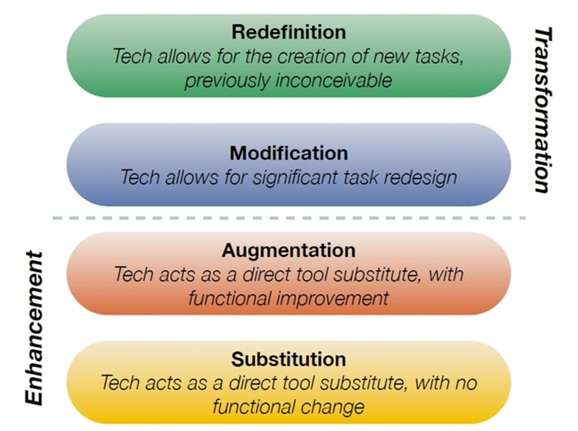 NMC Horizon Report (2017)
Mobile learning – Time to adoption one year or less
Specifically references in-class quizzing
Two thirds of students used their mobile devices to study
Recommends a variety of resources for integrating mobile learning
http://www.schrockguide.net/samr.html
Diffusion of Innovation (Rogers, 1962)
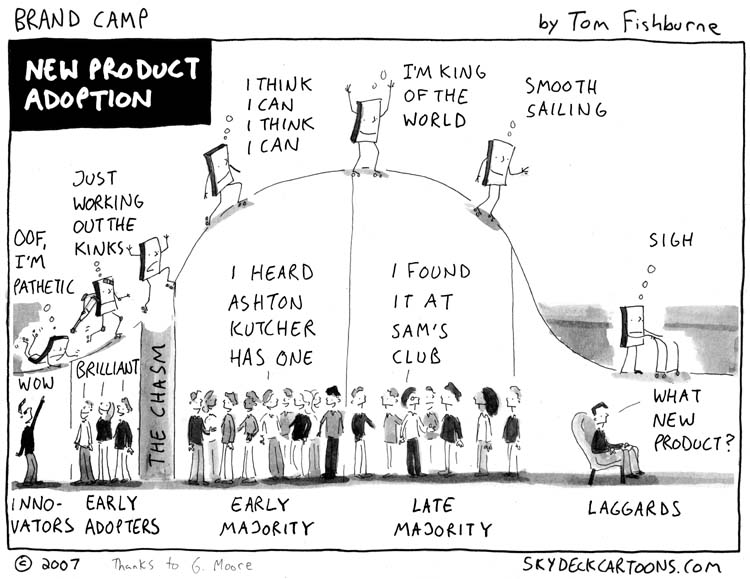 Characteristics of adopter categories (Geoghegan, 1998)
Outline
The traditional lecture

Active learning

Interactive technologies

Teaching Excellence

Embedding interactive technologies
Any questions?
References
BIS (2015) Fulfilling our Potential: Teaching Excellence, Social Mobility and Student Choice London HMSO https://www.gov.uk/government/uploads/system/uploads/attachment_data/file/474227/BIS-15-623-fulfilling-our-potential-teaching-excellence-social-mobility-and-student-choice.pdf (
BIS (2016) Success as a Knowledge Economy: Teaching Excellence, Social Mobility and Student Choice. White paper. London HMSO https://www.gov.uk/government/uploads/system/uploads/attachment_data/file/523396/bis-16-265-success-as-a-knowledge-economy.pdf 
Dunlosky, J., Rawson, K. A., Marsh, E. J., Nathan, M. J., & Willingham, D. T. (2013). Improving students’ learning with effective learning techniques: Promising directions from cognitive and educational psychology. Psychological Science in the Public Interest, 14(1), 4-58.
Freeman, S., Eddy, S. L., McDonough, M., Smith, M. K., Okoroafor, N., Jordt, H., & Wenderoth, M. P. (2014). Active learning increases student performance in science, engineering, and mathematics. Proceedings of the National Academy of Sciences, 111(23), 8410-8415.
Goffe, W. L., & Kauper, D. (2014). A survey of principles instructors: Why lecture prevails. The Journal of Economic Education, 45, 360-375.
Geoghegan, W. H. (1998) Instructional Technology and the Mainstream: The Risks of Success. in Oblinger, D. G. & Rush, S. C. (Eds.) The Future Compatible Campus: Planning Designing and Implementing Information Technology in the Academy. Bolton, Mass, Anker. 
Gorissen, P., Van Bruggen, J., & Jochems, W. (2012). Students and recorded lectures: survey on current use and demands for higher education. Research in Learning Technology, 20(3), 17299.
Levy, P., & Petrulis, R. (2012). How do first-year university students experience inquiry and research, and what are the implications for the practice of inquiry-based learning?. Studies in Higher Education, 37(1), 85-101. 
Moerschell, L. (2009). Resistance to technological change in academia. Current Issues in Education, 11.
Michael, J. (2006). Where’s the evidence that active learning works?. Advances in physiology education, 30(4), 159-167.
Phillips R. (2005) Challenging the primacy of lectures: the dissonance between theory and practice in university teaching. Journal of University Teaching & Learning Practice. Journal of University Teaching & Learning Practice. 2005; 2: 2.
Prince, M. (2004). Does active learning work? A review of the research. Journal of engineering education, 93(3), 223-231.
Rogers, Everett M. (1962). Diffusion of Innovations. Glencoe: Free Press.
Wieman, C., & Gilbert, S. (2015). Taking a scientific approach to science education, part I–research.